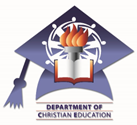 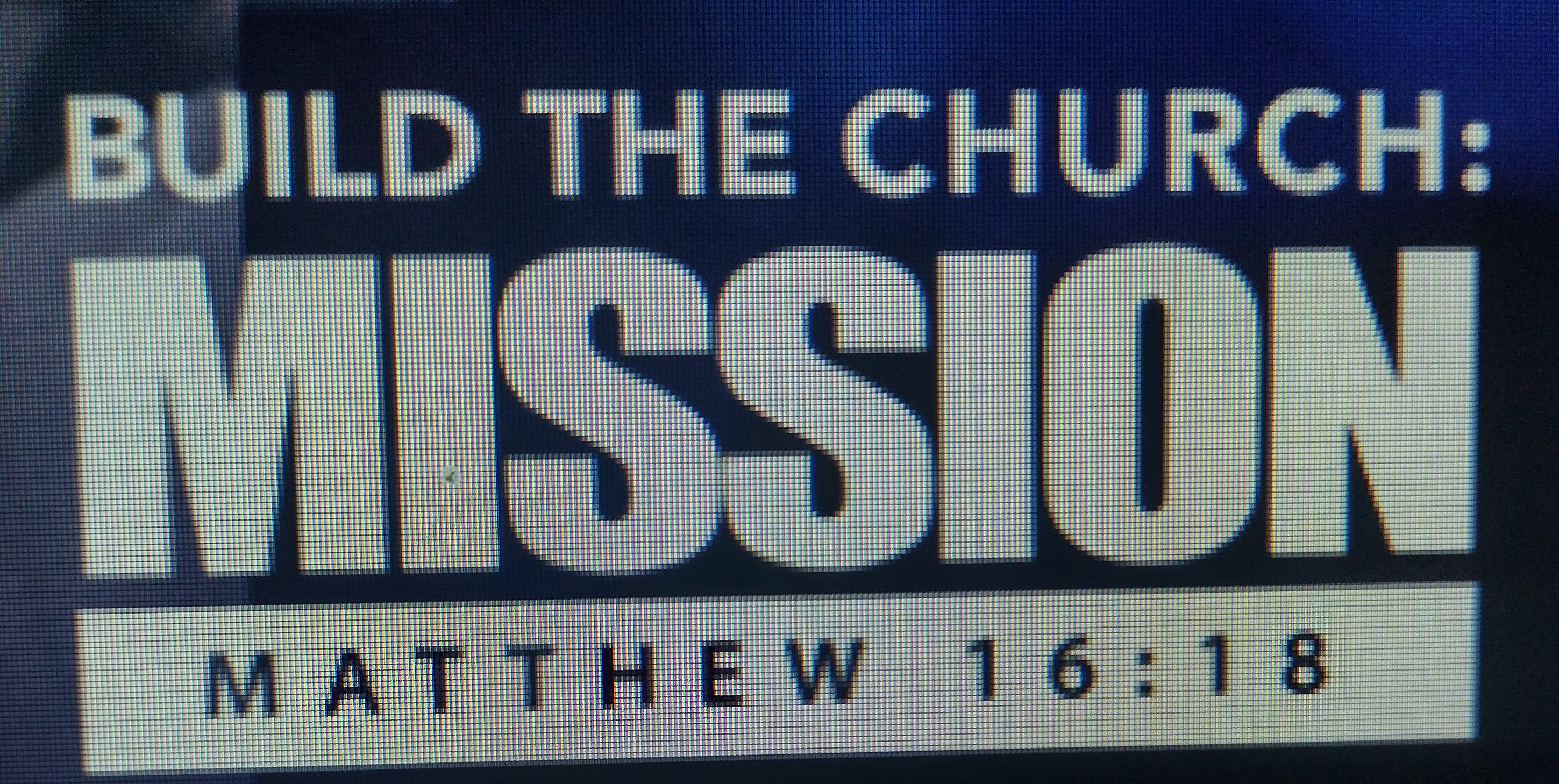 CLASE OPTATIVAde associate:EDIFICAR LA IGLESIA: MISION
Maestro Armando Acosta Salazar.
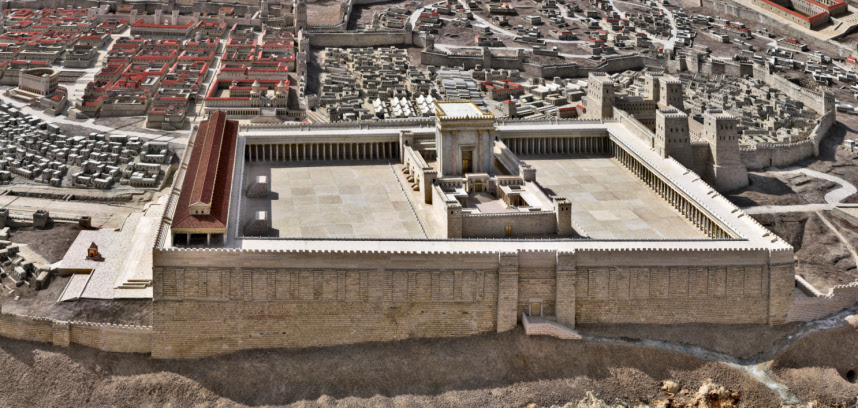 Mat 16:18  "También te digo, que tú eres Pedro, y sobre esta Roca edificaré mi iglesia, y las puertas de la muerte no prevalecerán contra ella.* (NVI, 1999)
Descripción del curso:
Tomando en cuenta la visión de la Asamblea Apostólica de la Fe en Cristo Jesús, EDIFICAR LA IGLESIA: MISION, hemos diseñado esta clase optativa, con la finalidad de hacer un aporte por medio de  nuestro colegio. El concepto edificar, está relacionado con las diferentes tareas que debe desempeñar la Iglesia.
Es una realidad activa que Dios pide. Dejar de edificar conduce al desastre, responder a esa llamada tiene una urgencia y una sabiduría en donde se juega la vida entera, como muestra la parábola de la casa que ha de resistir en el momento de la prueba (Mt 7,24-27). Esto requiere unas determinadas prácticas, un ejercicio en acciones buenas que van constituyendo la auténtica comunión de personas (13)13 Para la idea de práctica virtuosa: cfr. A. MACINTYRE, After Virtue. A Study in Moral Theory, University of NotreDame Press, Indiana 1981.
Edificar con Fe
“La fe permite comprender la arquitectura de las 
relaciones humanas, porque capta su fundamento último y su destino definitivo en Dios, en su amor, y así ilumina el arte de la edificación, contribuyendo al bien común. 
Sí, la fe es un bien para todos, es un bien común; su luz no luce sólo dentro de la Iglesia ni sirve únicamente para construir una ciudad eterna en el más allá; nos ayuda a edificar nuestras sociedades, para que avancen hacia el futuro con esperanza” (16)
. De aquí que la crisis de la familia coincide con la 
crisis de la fe, con la falta de una luz para edificar.

(16 FRANCISCO, C.Enc. Lumen fidei, n. 51.)
Y como debemos entender la acción de edificar a la iglesia?
Cada referencia bíblica que menciona el edificar, esta relacionado con todas las áreas que corresponde a la vida de la iglesia.
Lo  doctrinal, la espiritualidad, los ministerios, las relaciones como familia de Dios, la misión hacia el mundo
Esta diversidad de tareas es descrita por medio  de imágenes. Paul Minear en su libro Images of the Church in the New Testament, ha identificado unas cien imágenes en el Nuevo Testamento que muestran la identidad y misión de la iglesia.
Dentro de estas imágenes  encontramos a la iglesia como pueblo de Dios, cuerpo de Cristo, templo espiritual y familia de la fe. Principalmente cuando una de las imágenes que la describe es la de ser un edificio.
Y sin duda, esta forma metafórica de describir a la iglesia nos permite tener una mejor comprensión e imaginación con respecto a nuestro tema.
El proceso de edificar tiene sus diferentes áreas: iniciamos con el fundamento que  no puede ser removido y  es Jesucristo. El es la piedra principal y junto encontramos a los diferentes ministerios.
La tarea de edificar debe ser rigurosamente planeada, como todo proyecto que indica la visión, pero también entender de donde iniciamos y con que contamos y que procedimientos seguiremos.
1.- Antecedentes históricos y teológicos que se deben analizar,
porque no todo edifica. Nuestro reto actual es el denominacionalismo (33 mil propuestas doctrinales registradas en el mundo significan 33 mil formas de edificación en los otros movimientos cristianos) 1ª. Cor, 10.23, no todo edifica.
1Co 3:10  Conforme a la gracia que Dios me dio, yo como perito arquitecto puse el cimiento, y otro edifica encima. Pero cada uno vea cómo sobreedifica. 1Co 3:11  Porque nadie puede poner otro fundamento fuera del que está puesto, que es Jesucristo.
1Co 10:23  Alguien dirá: "Todo es permitido". Pero no todo conviene. "Todo es permitido". Pero no todo edifica.*
Edificar la Iglesia en el proceso histórico.Los inicios.
Desde el inicio de la Iglesia encontramos momentos en los cuales se vio la necesidad de corregir a quienes pretendían edificar a la iglesia siguiendo prejuicios como el caso de los judíos, incluyendo a los mismos apóstoles.
Cuando Dios ordena la apertura al evangelio y sus beneficios hacia los no judíos, surge el conflicto
Hch 10:28  Y les dijo: "Vosotros sabéis que es contra la Ley que un judío se asocie con un extranjero o lo visite. Pero Dios me ha mostrado que a ningún hombre llame profano o impuro.*

Hch 10:44  Mientras Pedro estaba aún hablando estas palabras, el Espíritu Santo descendió sobre todos los que oían el sermón. 
Hch 10:45  Y los fieles que eran de la circuncisión, que habían ido con Pedro, quedaron asombrados de que también sobre los gentiles se derramase el don del Espíritu Santo. 
Hch 10:46  Porque los oían hablar en lenguas, y magnificar a Dios. 
Además esta el capitulo 15 de Hechos donde ya no solo es Pedro sino todos los apóstoles y otros de los miembros de la congregación en Jerusalén.
Gálatas y los judaizantes.
La epístola a los gálatas, es un claro ejemplo de lo complejo que fue para los primeros cristianos judíos, entender la visión mundial. Cuando Pablo escribe esta carta, ya han transcurrido cerca de treinta años del inicio de la iglesia.
Aun mostraban los cristianos judíos, su insistencia en judaizar a los gentiles que se unían a la iglesia.
El fundamento no es negociable.
1.6 Me asombra que tan pronto estén dejando ustedes a quien los llamó por la gracia de Cristo, para pasarse a otro evangelio. 
Gál 1:7  No es que haya otro evangelio, sino que ciertos individuos están sembrando confusión entre ustedes y quieren tergiversar el evangelio de Cristo. 
Gál 1:8  Pero aun si alguno de nosotros o un ángel del cielo les predicara un evangelio distinto del que les hemos predicado, ¡que caiga bajo maldición!
LAS ADVERTENCIAS
Hch 20:28  Tengan cuidado de sí mismos y de todo el rebaño sobre el cual el Espíritu Santo los ha puesto como obispos para pastorear la iglesia de Dios,[m]  que él adquirió con su propia sangre.[n] 
Hch 20:29  Sé que después de mi partida entrarán en medio de ustedes lobos feroces que procurarán acabar con el rebaño. 
Hch 20:30  Aun de entre ustedes mismos se levantarán algunos que enseñarán falsedades para arrastrar a los discípulos que los sigan. 
Hch 20:31  Así que estén alerta. Recuerden que día y noche, durante tres años, no he dejado de amonestar con lágrimas a cada uno en particular. 
Hch 20:32  »Ahora los encomiendo a Dios y al mensaje de su gracia, mensaje que tiene poder para edificarlos y darles herencia entre todos los santificados.
Los lobos rapaces que vendrían después de la salida de Pablo (v. 29), y los hombres perversos que descarriarían a los discípulos tras ellos (v. 30) parecen ser referencias a las sectas de judaizantes y gnósticos mencionadas anteriormente, que abundaban en aquellas regiones y de que son claro testimonio las epístolas pastorales (1Ti_1:3-4; 1Ti_4:1-3; 1Ti_6:20-21; 2Ti_2:16-19; Tit_3:9). 
También se encuentra tal testimonio en otros escritos neotestamentarios (2Pe_2:17-19; Jud. 4-19; Apoc. 2:12-25). En las cartas a los efesios y a los colosenses Pablo denuncia fuertemente a tales elementos: Hijos de desobediencia (Eph_5:6) y los que llevan cautivos por medio de filosofías y vanas sutilezas... conforme a los principios elementales del mundo (Col_2:8-16).
Los grandes pensadores y su influencia
Recordemos que el tema de Edificar la Iglesia, es una acción que se fundamenta en las verdades reveladas y que le dan forma y dirección al pueblo de Dios.
Esas verdades, a través del tiempo, han enfrentado el reto de interpretarlas y aplicarlas correctamente buscando que la iglesia se mantenga dentro de los propósitos divinos tanto en su naturaleza, como en su misión.
San Agustin
Nos toca ahora regresar al Occidente y a los últimos años del siglo IV y los primeros del V para estudiar la figura cimera de Agustín. 
Agustín es tanto el fin de una era como el comienzo de otra. 
Es el ultimo de los padres de la antigüedad y el fundamento de toda la teología latina de la Edad Media. En él convergen las principales corrientes del pensamiento antiguo y de él fluyen, no solo la escolástica medieval, sino también buena parte de la teología protestante del Siglo XVI.
Su teologia
Su influencia sigue siendo aun parte de muchas denominaciones cristianas:
El concepto trino de Dios, como su obra mas notable.
Su concepto del mal, no como una criatura sino como la privación del bien.
El libre albedrio: Si el hombre en si es bueno y no puede obrar rectamente sino cuando quiere, siguiese que por necesidad ha de gozar del libre albedrio sin el cual no puede obrar rectamente.
El pecado original: acepto y desarrollo la interpretación del pecado original como una herencia que Adán ha traspasado a sus descendientes.
La Gracia irresistible y la predestinación:  Esta predestinación es tal que el número de los elegidos es fijo, de tal modo que, por mucho que la Iglesia crezca, el número de los que han de entrar al Reino será siempre el mismo.
Escatología:  Su pensamiento escatológico no pierde nunca el sentido del misterio, de modo que sus opiniones rara vez pretenden ser mas que meras opiniones. 
Así, por ejemplo, Agustín habla de un fuego en el que expían sus pecados quienes mueren estando en la gracia de Dios. No cabe duda de que aquí se refiere a lo que comúnmente se llama «purgatorio»
NOTA ACLARATORIA
LAS DOCTRINAS QUE HE MENCIONADA EN ESTAS DIAPOSITIVAS, NO SIGNIFICA QUE NOSOTROS LAS ACEPTAMOS, MAS BIEN ESTOY PRESENTADOLAS Y ATRIBUYENDOLAS A LOS QUE ASI CREEN.
Teologías del Siglo XIX
El primer gran teólogo protestante en tratar de responder a los retos de la modernidad reinterpretando la fe fue Friedrich Schleiermacher.*
 Según Schleiermacher, la fe cristiana no es cuestión de doctrina ni de moral, sino de un sentimiento de dependencia absoluta ante Dios. 
A partir de ese sentimiento, Schleiermacher reinterpretó todas las principales doctrinas del cristianismo, de modo que no entrara en conflicto con la visión moderna de la realidad. Por ello se le ha llamado el «padre del liberalismo».
Si el protestantismo —o al menos sus teólogos y portavoces académicos— erraron en mostrarse demasiado abiertos a las innovaciones del mundo moderno, el catolicismo siguió el camino contrario.*
 Prácticamente todo lo que fuera moderno —la democracia, la libertad de conciencia, las escuelas públicas— le parecía herejía, y como tal lo condenó el papa Pío IX. Además, como parte de esa política reaccionaria, fue durante este período que el papa fue declarado infalible (I Concilio Vaticano, 1870)
Esta actitud llegó a su punto culminante en el papado de Pío IX (1846–1878), quien promulgó el dogma de la inmaculada concepción de María (1854).*
 Años más tarde, Pío IX publicó un «Sílabo de errores» en el que condenaba buena parte de los ideales modernos de la democracia, el libre juicio y la libertad religiosa. Por fin, en el año 1870, todavía bajo la dirección del mismo papa, el Primer Concilio Vaticano promulgó el dogma de la infalibilidad papal.
Porque edificar a la iglesia?
Quizá estemos en un momento de paso y de tránsito en el que las antiguas formas de construir el sentimiento de arraigo y pertenencia se estén perdiendo, para dar paso a identidades fluidas, móviles, inestables y menos seguras que las de la primera modernidad.
 Hay quien habla de la identidad como de “ficciones” culturales en continuo cambio y movimiento; la identidad real supone la idea de (re)interpretación continua de uno mismo y de la realidad que le rodea (Chambers, 1994).
EL FUNDAMENTO DE LA IGLESIA
Mat 16:17  —Dichoso tú, Simón, hijo de Jonás —le dijo Jesús—, porque eso no te lo reveló ningún mortal,[i]  sino mi Padre que está en el cielo. 

Mat 16:18  Yo te digo que tú eres Pedro,[j]  y sobre esta piedra edificaré mi iglesia, y las puertas del reino de la muerte[k]  no prevalecerán contra ella.
Analisis Linguistico
. Jesús intencionadamente usa dos palabras griegas que aunque no son idénticas, tienen un sentido estrechamente relacionado. Lo que dijo fue: “Tú eres petros, y sobre esta petraedificaré mi iglesia”, lo que significa: “tú eres una roca, y sobre el risco (o: farallón) de el Cristo, ‘el Hijo del Dios vivo’ que te fue revelado y a quien has confesado, edificaré mi iglesia”. 
Si Jesús hubiera querido dar la idea de que iba a edificar su iglesia sobre Pedro, habría dicho: “y sobre ti edificaré mi iglesia”. Cuando se alega que el Señor pronunció estas palabras en arameo y que en ese idioma las dos palabras [p 679] petros y petra eran equivalentes, la respuesta es que no sabemos suficiente acerca del arameo para hacer esta afirmación. Tenemos el texto griego inspirado y por ese debemos guiarnos.
Mat 16:18  καγωG2504 P-1NS-K δεG1161 CONJ σοιG4771 P-2DS λεγωG3004 V-PAI-1S οτιG3754 CONJ συG4771 P-2NS ειG1510 V-PAI-2S πετροςG4074 N-NSM καιG2532 CONJ επιG1909 PREP ταυτηG3778 D-DSF τηG3588 T-DSF πετραG4073 N-DSF οικοδομησωG3618 V-FAI-1S μουG1473 P-1GS τηνG3588 T-ASF εκκλησιανG1577 N-ASF καιG2532 CONJ πυλαιG4439 N-NPF αδουG86 N-GSM ουG3756 PRT-N κατισχυσουσινG2729 V-FAI-3P αυτηςG846 P-GSF
Σύ: sú
pronombre pers. de la segunda persona singular; tú: tú, vosotros.
Πέτρος: Pétros
aparentemente palabra primaria; un (pedazo de) roca…

ἐπί: epí
preposición primaria; propiamente significa superimposición (de tiempo, lugar, orden, etc.), como relación de distribución [con el genitivo] i.e., sobre, encima, de

οῦ̔τος: joútos
incluído denominativo masculino plural οὗτοι joútoi; denominativo del artículo G3588 y G846;  (a menudo con el artículo Repetido): este (hombre),
Πέτρα: pétra
femenino de lo mismo que G4074; una (masa de) roca (literalmente o figurativamente): peña, piedra, roca.
Pedro…roca. Esto es un juego de palabras, ya que Pedro en gr. es pétros(masculino) y significa “una piedra”, en tanto que roca en gr. es pétra(femenino) y significa “yacimiento de piedras”, o “roca grande.”
 Jesús no dijo que Pedro es la roca sobre la cual la iglesia está construida, sino que Pedro, junto con los demás apóstoles, son piedras extraídas de la veta, la cual es Cristo (1 Co 3:11).
 Los apóstoles forman el fundamento, pero la piedra angular (Ef 2:20) o roca (Ro 9:33; 1 Co 3:11; 10:4; 1 P 2:8) es Cristo. La Septuaginta sólo usa una vez petra en relación a Abraham, el resto de los casos la usa sólo para Dios (cp. Dt 32:4; 2 S 23:3; Sal 18:2). La iglesia está construida sobre la revelación de Cristo, y la profesión de fe en El.
En esta conexión hay que poner el énfasis también en el hecho de que en el pasaje que ahora consideramos Jesús habla de sí mismo—no de Pedro—como el edificador y propietario de la iglesia. Dice: “(Yo) edificaré mi iglesia”. 
La figura de un edificio para representar la iglesia se encuentra también en pasajes tales como 1 Co. 3:9; Ef. 2:21, 22; 1 P. 2:4, 5. Poco a poco el edificio crece. Aumenta en fuerza, belleza y utilidad, y sus miembros son considerados “piedras vivas”. 
Al edificar su iglesia Jesús hace uso de Pedro y de los demás apóstoles. En efecto, usa a todos los miembros vivos de la iglesia para lograr este propósito.
Efesios 2.20
Efe 2:20  εποικοδομηθεντεςG2026 V-APP-NPM επιG1909 PREP τωG3588 T-DSM θεμελιωG2310 N-DSM τωνG3588 T-GPM αποστολωνG652 N-GPM καιG2532 CONJ προφητωνG4396 N-GPM οντοςG1510 V-PAP-GSM ακρογωνιαιουG204 A-GSM αυτουG846 P-GSM ιησουG2424 N-GSM χριστουG5547 N-GSM 

Εἰμί: eimí
primera pers. singular presente indicativo; forma prolongada de un un verbo primario y defectivo verb; yo existo (usado solo cuando es enfático): ser. 
ἀκρογωνιαῖος: akrogoniaíos
de G206 y G1137; perteneciente a la esquina extrema: principal,
Αὐτός: autós: pronombre reflexivo sí mismo,
fundamento de los apóstoles y profetas. El Señor edifica su iglesia sobre la doctrina apostólica y el mensaje profético (cp. 1 Ts 2:13). piedra angular. Esta es la piedra clave en la construcción de un edificio. Es una referencia a Cristo como el fundamento de su iglesia (i.e., el edificio, un templo santo, vers. 21).1Ts 2:13  Por lo cual también nosotros sin cesar damos gracias a Dios, de que cuando recibisteis la palabra de Dios que oísteis de nosotros, la recibisteis no como palabra de hombres, sino según es en verdad, la palabra de Dios, la cual actúa en vosotros los creyentes.
Objetivos de la acción de edificar a la iglesia
Edificar en el temor a Dios.
La redención
La iglesia es producto de la acción redentora de Dios, quien viene a rescatar al ser humano del pecado que lo alienó de Dios incapacitándolo así para cumplir adecuadamente con su mandato cultural.
 La obra redentora presupone una relación entre Dios y el ser humano anterior a la salvación y a la iglesia. Dios primero crea el universo y al ser humano, después Dios le entrega al hombre su mandato cultural, pero este cae y se pierde. 
Pero aun en su estado de perdición el ser humano sigue sujeto a Dios en el sentido de que la humanidad sigue atada al ordenamiento estampado por la imagen de Dios (Gn. 1:26, 27) y su bendición (Gn. 1:28)
. La humanidad no puede más que seguir siendo fecunda, multiplicándose y sojuzgando la tierra. El ser humano sigue cultivando el huerto, sigue obedeciendo a impulsos creados en él por Dios. Pero toda esta actividad se desarrolla en rebeldía contra Dios, y está destinada a la frustración y al descalabro, porque no se puede gozar de la bendición de Dios fuera de la comunión con Dios.
 Pero el pecado humano no hace que la actividad cultural sea mala ni convierte a la creación en algo malo. Hay que subrayar que lo malo está en la forma en que el hombre degrada y mal orienta la creación y el mandato que ha recibido.
Edificar como casa espiritual
Cristo es la piedra viva, rechazada por los seres humanos pero escogida y preciosa ante Dios. Al acercarse a él, 
1Pe 2:5  también ustedes son como piedras vivas, con las cuales se está edificando una casa espiritual. De este modo llegan a ser un sacerdocio santo, para ofrecer sacrificios espirituales que Dios acepta por medio de Jesucristo.
Al describir la Iglesia como casa espiritual de Dios, Pedro destaca varios textos del Antiguo Testamento que eran conocidos por sus lectores cristianos judíos: Psa_118:22; Isa_8:14; Isa_28:16. Los lectores de Pedro habrían comprendido que las piedras vivas eran Israel; ahora Pedro aplica la imagen de "piedra" a Cristo. Una vez más Pedro muestra que la Iglesia no cancela la herencia judía, sino que la cumple.
Pedro muestra la Iglesia como un templo vivo y espiritual con Cristo como el fundamento y la piedra del ángulo, y cada creyente es como una piedra. Pablo también la describe como un cuerpo: Cristo es la cabeza y cada creyente es un miembro (véase, por ejemplo, Eph_4:15-16). Ambas figuras hacen énfasis en la comunidad. Una piedra no es el templo y ni siquiera una pared; una parte del cuerpo es inútil sin las demás.
sacerdocio santo.
Los sacerdotes del AT y los creyentes sacerdotes del NT tienen varias características comunes: 1) el sacerdocio es un privilegio de los elegidos (Éxo_28:1; Jua_15:16), 2) los sacerdotes son limpios de todo pecado (Lev_8:6-36; Tit_2:14), 3) los sacerdotes son vestidos para el servicio sagrado (1Pe_5:5; Éxo_28:42; Lev_8:7ss; Sal_132:9; Sal_132:16), 4) los sacerdotes son ungidos para servir a Dios (Lev_8:12; Lev_8:30; 1Jn_2:20; 1Jn_2:27), 5) los sacerdotes son preparados para el servicio (Lev_8:33; Lev_9:4; Lev_9:23; Gál_1:16; 1Ti_3:6),
6) los sacerdotes son ordenados para una vida de obediencia (v.1Pe_2:4; Lev_10:1ss), 7) los sacerdotes deben honrar la Palabra de Dios (v.1Pe_2:2; Mal_2:7), 8) los sacerdotes deben andar con Dios (Mal_2:6; Gál_5:16; Gál_5:25), 9) los sacerdotes deben influenciar a los pecadores (Mal_2:6; Gál_6:1) y 10) los sacerdotes son mensajeros de Dios (Mal_2:7; Mat_28:19-20).
 No obstante, el privilegio máximo de un sacerdote es el acceso a Dios. para ofrecer sacrificios espirituales.
De un edificio físico, a un edificio espiritual.
Los conceptos de templo, sacerdocio y sacrificios en el Antiguo Testamento, pasan ahora al nivel espiritual.
Hoy, cada cristiano es una piedra viva que le da forma a la casa espiritual (templo) y su sacerdocio es espiritual y los sacrificios que se ofrecen, igualmente son espirituales.
Por lo tanto edificar a la iglesia, implica lo personal, familiar y en comunidad, basados en el terreno espiritual y con la visión de favorecer a la humanidad perdida.
Hoy para ofrecer los sacrificios espirituales, la iglesia debe ejercer un sacerdocio espiritual, buscando así cumplir la Misión.
De un sacrificio material, a un sacrificio espiritual
Rom 12:1  Por tanto, hermanos míos, les ruego por la misericordia de Dios que se presenten ustedes mismos como ofrenda viva, santa y agradable a Dios. Este es el verdadero culto que deben ofrecer. 
Rom 12:2  No vivan ya según los criterios del tiempo presente; al contrario, cambien su manera de pensar  para que así cambie su manera de vivir y lleguen a conocer la voluntad de Dios, es decir, lo que es bueno, lo que le es grato, lo que es perfecto. (Dios Habla Hoy, 1994)
en sacrificio vivo—Es decir, en glorioso contraste con los sacrificios legales, que eran sacrificios muertos.
 La muerte del “Cordero de Dios, que quita el pecado del mundo,” ha barrido del altar de Dios todas las víctimas muertas, para dar lugar a los redimidos mismos como “sacrificios vivos” para aquel que “hizo pecado por nosotros;” mientras que toda expresión de alabanza de sus corazones agradecidos y todo acto impulsado por el amor a Cristo, es en sí un sacrificio a Dios de perfume dulce” (Heb_13:15-16).
santo—Así como las víctimas levíticas ofrecidas sin mancha a Dios se llamaban santas, así los creyentes, “entregándose a Dios como vivos de entre los muertos, y sus miembros como instrumentos de justicia a Dios”, son, en la estimación de Dios, no ritual sino realmente “santos,” y así—agradable a Dios——No como las ofrendas levíticas que eran meramente símbolos de ideas espirituales. (Comentario JFB)
Nota: Culto Racional
12.1 La palabra latreía = servicio Jua_16:2 es una terminología análoga al tiempo del apóstol, quien describe este sacrificio como un logiké latreía = servicio racional a Dios por medio de la razón humana. Los sacrificios levíticos eran animales irracionales. Ahora los sacrificios somos personas racionales y que de voluntad nos forcemos a Dios.
En contraste con los sacrificios levíticos de animales muertos, ahora nosotros no somos sacrificios propiciatorios sino sacrificios de alabanza, agradables a Dios. (Rom 6:13  ni tampoco presentéis vuestros miembros al pecado como instrumentos de iniquidad, sino presentaos vosotros mismos a Dios como vivos de entre los muertos, y vuestros miembros a Dios como instrumentos de justicia)
Edificar para la perfección de los santos
Efe 4:11  Él mismo constituyó a unos, apóstoles; a otros, profetas; a otros, evangelistas; y a otros, pastores y maestros, 
Efe 4:12  a fin de capacitar al pueblo de Dios para la obra de servicio, para edificar el cuerpo de Cristo. 
Efe 4:13  De este modo, todos llegaremos a la unidad de la fe y del conocimiento del Hijo de Dios, a una humanidad perfecta que se conforme a la plena estatura de Cristo.
Dios ha dado a su Iglesia una enorme responsabilidad: hacer discípulos en todas las naciones (Mat_28:18-20). Involucra predicar, enseñar, sanar, nutrir, dar, administrar, edificar y muchas tareas más.
 Si tuviéramos que cumplir este mandato como individuos, podríamos rendirnos aun antes de intentarlo, sería tarea imposible. Pero Dios nos ha llamado a ser miembros de su cuerpo.
 Algunos podemos cumplir con una tarea, otros harán otra. Juntos podemos obedecerle mejor de lo que lo haríamos en forma individual. Trabajando juntos, como el cuerpo de Cristo, podemos expresar la plenitud de El
La razón de esta provisión divina para la iglesia se expresa muy claramente en los vv. 12 y 13. Tiene una finalidad doble: A fin de capacitar a los santos para la obra del ministerio y para la edificación del cuerpo de Cristo.
 El ha dotado a algunos en particular para que éstos capaciten a todos en general. El efecto de esto se hace sentir directamente en la vida de los santos y en el crecimiento de la iglesia. Todos los santos (miembros de la iglesia) deben ser equipados para algún aspecto de la obra del ministerio, o sea, para el servicio cristiano.
 Además, este servicio de parte de miembros equipados resultará en la edificación o el crecimiento del cuerpo de Cristo.
Además de la unidad y madurez espirituales, el efecto de la obra de gracia de Cristo en la vida de su iglesia resulta en la estabilidad doctrinal. Este es el enfoque del v. 14. La madurez espiritual del v. 13 se contrasta con el niño fluctuante en el v. 14.
 La frase para que ya no seamos niños es un advertencia contra la inmadurez. Esta falta de madurez se ilustra con una experiencia común de la naturaleza, sacudidos a la deriva y llevados a dondequiera por todo viento de doctrina. 
Como el niño que no ha logrado una madurez es inestable, así son aquellos creyentes que no demuestran una madurez espiritual; son fluctuantes y víctimas fáciles de las maniobras de los maestros del error.  (Comentario a la carta de Efesios. Comentario bíblico Mundo Hispano)
Planeación de la acción de edificar.
Nuestros recursos: Los diferentes ministerios
Efe 2:20  edificados sobre el fundamento de los apóstoles y los profetas, siendo Cristo Jesús mismo la piedra angular. 
Efe 2:21  En él todo el edificio, bien armado, se va levantando para llegar a ser un templo santo en el Señor. 
Efe 2:22  En él también ustedes son edificados juntamente para ser morada de Dios por su Espíritu.
Indica que esta edificación ha sido hecha sobre el fundamento de los apóstoles y de los profetas (v. 20).
 Esto significa que la edificación se funde en las enseñanzas de éstos, no como fundamento propio, sino las enseñanzas que éstos habían dado acerca de Jesús, quien en 1Co_3:11 es identificado como el único fundamento. 
El comentario sugiere que esta figura significa “el fundamento que consiste de ellos, por cuanto su doctrina es la base de vuestra fe”. Es decir, que ellos fueron los maestros inspirados y portadores de la autoridad divina. Ellos fueron los que fraguaron el concepto del fundamento de la iglesia, el cual es Jesús.
La Iglesia como un cuerpo
Rom 12:5  así nosotros, siendo muchos, somos un cuerpo en Cristo,(A) y todos miembros los unos de los otros. 
Rom 12:6  De manera que, teniendo diferentes dones, según la gracia que nos es dada,(B) si el de profecía, úsese conforme a la medida de la fe; 
Rom 12:7  o si de servicio, en servir; o el que enseña, en la enseñanza; 
Rom 12:8  el que exhorta, en la exhortación; el que reparte, con liberalidad; el que preside, con solicitud; el que hace misericordia, con alegría.
1Pe 4:10  Cada uno según el don que ha recibido, minístrelo a los otros, como buenos administradores de la multiforme gracia de Dios. 
1Pe 4:11  Si alguno habla, hable conforme a las palabras de Dios; si alguno ministra, ministre conforme al poder que Dios da, para que en todo sea Dios glorificado por Jesucristo, a quien pertenecen la gloria y el imperio por los siglos de los siglos. Amén.
4 . 10 administradores, oikonomos  Strong #3623: Compare «economía». De oikos  «casa», y nemo  «arreglar». Originalmente, la palabra se refería al gerente de una casa o propiedad, y después, en un sentido más amplio, un administrador o un mayordomo en general.
 En 1Co_4:1 y Tit_1:7, se refiere a ministros cristianos; pero en 1Pe_4:10 habla de cristianos en general, quienes usan los dones que les fueron confiados por el Señor para fortalecer y alentar a sus compañeros creyentes.
La edificación mutua
Rom 14:19  Así que, sigamos lo que contribuye a la paz y a la mutua edificación. 
Aquí es importante anotar que se requiere un estudio especialmente para tratar el tema de los dones de Romanos 12 y 1ª. Corintios 12.
Para poder tratarlo con cuidado debe ser un estudio aparte. Solo puedo mencionar algunos conceptos sobre el tema-
La diversidad de funciones
1Co 12:14  Además, el cuerpo no es un solo miembro, sino muchos. 
1Co 12:15  Si dijere el pie: Porque no soy mano, no soy del cuerpo, ¿por eso no será del cuerpo? 
1Co 12:16  Y si dijere la oreja: Porque no soy ojo, no soy del cuerpo, ¿por eso no será del cuerpo? 
1Co 12:17  Si todo el cuerpo fuese ojo, ¿dónde estaría el oído? Si todo fuese oído, ¿dónde estaría el olfato? 
1Co 12:18  Mas ahora Dios ha colocado los miembros cada uno de ellos en el cuerpo, como él quiso. 
1Co 12:19  Porque si todos fueran un solo miembro, ¿dónde estaría el cuerpo? 
1Co 12:20  Pero ahora son muchos los miembros, pero el cuerpo es uno solo.
La diversidad de ministerios o dones, promueve la necesidad de la unidad. Cada uno ha recibido una capacidad que le es necesaria a los demás y por lo tanto crea un sentido de dependencia en un compañerismo sano.
Los dones dados no implican grados de calidad o de autoridad sobre los demás sino áreas de servicio.
1Co 12:21  Ni el ojo puede decir a la mano: No te necesito, ni tampoco la cabeza a los pies: No tengo necesidad de vosotros. 
1Co 12:22  Antes bien los miembros del cuerpo que parecen más débiles, son los más necesarios; 
1Co 12:23  y a aquellos del cuerpo que nos parecen menos dignos, a éstos vestimos más dignamente; y los que en nosotros son menos decorosos, se tratan con más decoro.
Rom 12:5  así nosotros, siendo muchos, somos un cuerpo en Cristo,(A) y todos miembros los unos de los otros. 
Rom 12:6  De manera que, teniendo diferentes dones, según la gracia que nos es dada,(B) si el de profecía, úsese conforme a la medida de la fe; 
Rom 12:7  o si de servicio, en servir; o el que enseña, en la enseñanza; 
Rom 12:8  el que exhorta, en la exhortación; el que reparte, con liberalidad; el que preside, con solicitud; el que hace misericordia, con alegría. 
Rom 12:9  El amor sea sin fingimiento. Aborreced lo malo, seguid lo bueno. 
Rom 12:10  Amaos los unos a los otros con amor fraternal; en cuanto a honra, prefiriéndoos los unos a los otros.
Rom 12:3  Por el encargo que Dios en su bondad me ha dado,[h] digo a todos ustedes que ninguno piense de sí mismo más de lo que debe pensar. Antes bien, cada uno piense de sí con moderación, según los dones que Dios le haya dado junto con la fe. (DHH, 1994)
“Ninguno tenga una mentalidad superior (altiva) a la que debe tener, sino que tenga la mentalidad que conduzca a una mentalidad sobria.” [Calvino, Alford.] Esto no es sino una manera fuerte de caracterizar todo indebido ensalzamiento egoísta.
Todo elemento del culto debe ser para edificación.
1Co 14:26  ¿Qué hay, pues, hermanos? Cuando os reunís, cada uno de vosotros tiene salmo, tiene doctrina, tiene lengua, tiene revelación, tiene interpretación. Hágase todo para edificación.
Todo lo que se haga en las reuniones de adoración deben beneficiar a los adoradores. Este principio se refiere a cada aspecto: canto, predicación y el ejercicio de los dones espirituales. Aquellos que contribuyen en el servicio (cantantes, predicadores, lectores) deben ser motivados principalmente por el amor, hablando palabras que ayuden a fortalecer la fe de otros creyentes.
Los riesgos históricos en el culto a Dios.
Isa 1:11  «¿De qué me sirven sus muchos sacrificios? —dice el SEÑOR—. Harto estoy de holocaustos de carneros y de la grasa de animales engordados; la sangre de toros, corderos y cabras no me complace. 
Isa 1:12  ¿Por qué vienen a presentarse ante mí? ¿Quién les mandó traer animales para que pisotearan mis atrios? 
Isa 1:13  No me sigan trayendo vanas ofrendas; el incienso es para mí una abominación. Luna nueva, día de reposo, asambleas convocadas; ¡no soporto que con su adoración me ofendan! 
Isa 1:14  Yo aborrezco sus lunas nuevas y festividades; se me han vuelto una carga que estoy cansado de soportar.
Dios estaba descontento con los sacrificios, pero no revocaba el sistema de sacrificios que inició con Moisés. Por el contrario, estaba haciendo un llamado a una fe y devoción sinceras. 
Los líderes cumplían con mucho cuidado los tradicionales sacrificios y ofrendas en las celebraciones santas, pero seguían siendo infieles a Dios en sus corazones. Los sacrificios debían ser una señal externa de fe interna, pero si faltaba la fe en Dios, las señales externas serían vacías.
Entonces, ¿por qué continuaron ofreciendo sacrificios? Como muchos en la actualidad, depositaban más fe en los rituales de su religión que en el Dios que adoraban. Examinemos nuestras propias prácticas religiosas: ¿surgen de su fe en el Dios viviente? Dios no se complace de nuestras expresiones externas si falta la fe interna
 (véanse Deu_10:12-16; 1Sa_15:22-23; Psa_51:16-19; Hos_6:6).
Conclusión
Edificar a la iglesia en todas sus áreas, no solo pretende lograr un beneficio interno, es decir, para los cristianos exclusivamente. Es importante recordar que el pueblo de Dios, desde su llamado inicial en Abraham, nació con y para una visión: 
 Gén 12:2  »Haré de ti una nación grande, y te bendeciré; haré famoso tu nombre, y serás una bendición. 
Gén 12:3  Bendeciré a los que te bendigan y maldeciré a los que te maldigan; ¡por medio de ti serán bendecidas todas las familias de la tierra!»
El descuido histórico de Israel
Isa 49:6  «No es gran cosa que seas mi siervo, ni que restaures a las tribus de Jacob, ni que hagas volver a los de Israel, a quienes he preservado. Yo te pongo ahora como luz para las naciones, a fin de que lleves mi salvación hasta los confines de la tierra.» 
“Es demasiado poco el que tú seas”, etc., esto es, no es bastante honor para ti el levantar a Jacob y a Israel; pero yo tengo hecho un designio mayor tocante a ti, a saber, que seas el medio de iluminar a los gentiles (cap. 42:6, 7; 60:3).
Isa 42:6  «Yo, el SEÑOR, te he llamado en justicia; te he tomado de la mano. Yo te formé, yo te constituí como pacto para el pueblo, como luz para las naciones, 
Isa 42:7  para abrir los ojos de los ciegos, para librar de la cárcel a los presos, y del calabozo a los que habitan en tinieblas. 
Isa 60:2  Mira, las tinieblas cubren la tierra, y una densa oscuridad se cierne sobre los pueblos. Pero la aurora del SEÑOR brillará sobre ti; ¡sobre ti se manifestará su gloria! 
Isa 60:3  Las naciones serán guiadas por tu luz, y los reyes, por tu amanecer esplendoroso. 
Isa 60:4  »Alza los ojos, mira a tu alrededor: todos se reúnen y acuden a ti. Tus hijos llegan desde lejos; a tus hijas las traen en brazos.
Ignorando la visión en los apóstolesPedro:
Hch 10:27  Pedro entró en la casa conversando con él, y encontró a muchos reunidos. 
Hch 10:28  Entonces les habló así: —Ustedes saben muy bien que nuestra ley prohíbe que un judío se junte con un extranjero o lo visite. Pero Dios me ha hecho ver que a nadie debo llamar impuro o inmundo. 
Hch 10:29  Por eso, cuando mandaron por mí, vine sin poner ninguna objeción. Ahora permítanme preguntarles: ¿para qué me hicieron venir?
El resto de los apóstoles:
Hch 15:13  Cuando terminaron, Jacobo tomó la palabra y dijo: —Hermanos, escúchenme. 
Hch 15:14  Simón nos ha expuesto cómo Dios desde el principio tuvo a bien escoger de entre los gentiles un pueblo para honra de su nombre. 
Hch 15:15  Con esto concuerdan las palabras de los profetas, tal como está escrito: 
Hch 15:16  »“Después de esto volveré y reedificaré la choza caída de David. Reedificaré sus ruinas, y la restauraré, 
Hch 15:17  para que busque al Señor el resto de la humanidad, todas las naciones que llevan mi nombre. (Ver Amos 9.11)
Edificar a la Iglesia debe ser con una visión…
CUMPLIR NUESTRA MISION HACIA LOS NO CREYENTES…EN TODAS LAS NACIONES
TAREA PARA ESTA CLASE
Cada estudiante elaborara un escrito personal de como entiende la Visión de Edificar la Iglesia para cumplir la Misión. Y como ser parte de esta.

Sera de una pagina y media y hasta dos paginas.